On-Farm Evaluations of Auxin Nozzles For Peanut Pest Management(Year 2)
E.P. Prostko1, M.R. Abney, R.C. Kemerait, G.C. Rains,
D. S. Carlson, J.L. Jacobs, D.B. Sutherland, W.G. Tyson
1Department of Crop & Soil Sciences
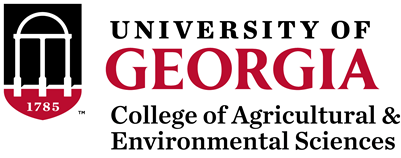 Peanut and Cotton In Georgia - 2019
660,000 acres harvested
47.4% of US Total (#1)
1,390,000 acres harvested
11.8% of US Total (#2)
Source:  USDA/NASS, Crop Production – 2019 Summary (01/10/2020)
XtendFlex® and Enlist™ Cotton Varieties in Georgia
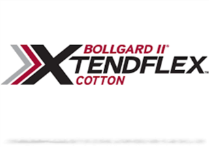 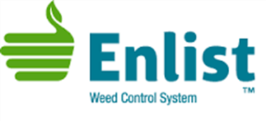 Source: USDA/AMS Annual Cotton Variety Reports (mp_cn833)
Nozzle Requirements for Auxins
Enlist One™
Xtendimax®
Small-Plot Research vs. Commercial Applications(Are we missing something?)
Objective:
Compare the field performance of auxin nozzles (TTI, TDXL)  to flat fan nozzles in commercial peanut fields (year 2). 

Spray card analysis
droplet size and coverage
DropletScan or DepositScan

weeds, insects, disease, yield
2019 Nozzle TestsFarmer Cooperators
Bulloch County
Greg Sikes
JD4630, 90’ boom

Pierce County
Jim Waters
JD4730, 100’ boom

Worth County
Steve Patterson
JD4730, 90’ boom
2019 Commercial Nozzle TestsSpray Card Analysis
2019 Nozzle TestsVMD50 and Coverage
R3
R2
10 feet
R1
10 feet
tractor
Bulloch County Nozzle TestMarch 21, 2019 (Rep 2, card #4)
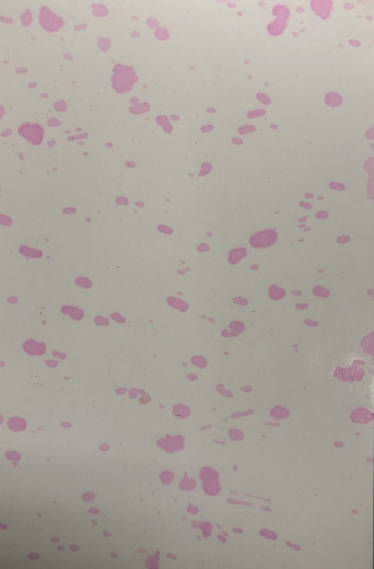 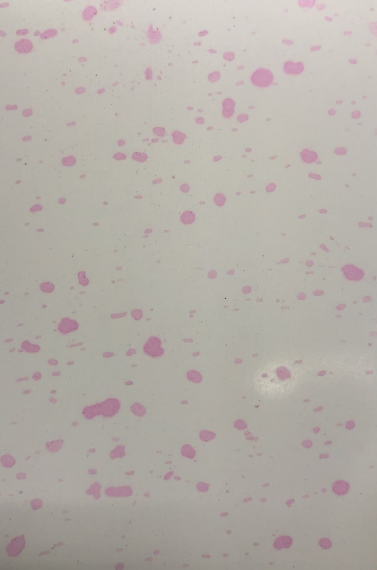 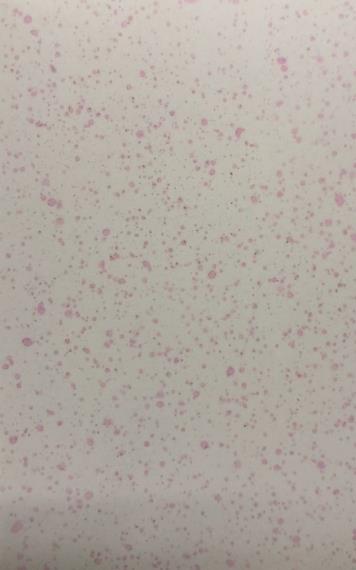 XRC-11004
TTI-11004
TDXL-11004D
JD 4630, 90’ boom, 15” spacing, 12 GPA, 12 MPH, 28 PSI, 36” boom height (avg.)
Pierce County Nozzle TestMarch 26, 2019 (Rep 1, card #5)
XR-11006
TTI-11006
JD 4730, 100’ boom, 15” spacing, 15 GPA, 11.6 MPH, 18-20 PSI, 36” boom height (avg.)
Worth County Nozzle TestApril 4, 2019 (Rep 2, card #2)
XRC-11006
TTI-11006
JD 4730, 90’ boom, 20” spacing, 20 GPA, 12.5 MPH, 42-57 PSI, 36” boom height
Droplet Size and Spray Coverage from 2019 Nozzle Tests with Commercial Sprayers1
1According to DepositScan™
2According to DropletScan™
3JD4630, 90’ boom, 15” nozzle spacing, 12.0 MPH, 12 GPA, 28 PSI, 36” boom height
4JD4730, 100’ boom, 15” nozzle spacing, 11.6 MPH, 15 GPA, 18-20 PSI, 36” boom height
5JD4730, 90’ boom, 20” nozzle spacing, 12.5 MPH, 20 GPA, 42-57 PSI, 36” boom height
6Means in the same row within same location with the same letter are not significantly different (LSD = 0.10).  
 Means from 21 kromekote water sensitive cards.
2019 Commercial Nozzle TestsField Methodology
3 commercial peanut fields
Plot size
sprayer width (90’-100’) X field length (437’-1993’)
4 replications
2 nozzle types
3 in Bulloch
All agri-chemicals
ANOVA
Fisher’s Protected LSD (P=0.10)
2019 Nozzle Tests(Weeds, Insects, Disease, Yield)
2019 Peanut Nozzle Tests
2019 Nozzle TestsPesticides/Fertilizers Applied
Late-Season Insect, Weed, and Disease Ratings from 2019 Nozzle Tests with Commercial Sprayers**
1JD4630, 90’ boom, 15” nozzle spacing, 12.0 MPH, 12 GPA, 28 PSI, 36” boom height
2JD4730, 100’ boom, 15” nozzle spacing, 11.6 MPH, 15 GPA, 18-20 PSI, 36” boom height
3JD4730, 90’ boom, 20” nozzle spacing, 12.5 MPH, 20 GPA, 42-57 PSI, 36” boom height
**No significant differences were observed between nozzle type at any location (P>0.10).
2019 Nozzle TestXRC-11004-VP
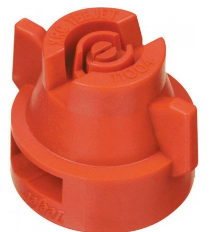 Bulloch Co.
9/9/19
115 DAP
2019 Nozzle TestTTI-11004-VP
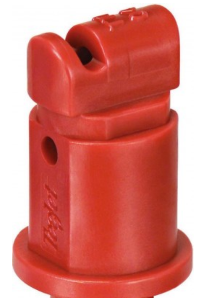 Bulloch Co.
9/9/19
115 DAP
2019 Nozzle TestTDXL-11004-D
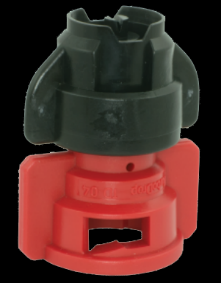 Bulloch Co.
9/9/19
115 DAP
Yield Data18’ or 36’ width by field length (0.18-1.07A)
Bulloch Co.
10/08/19
Peanut Yield As Influenced By Nozzle Type from 2019 Nozzle Tests with Commercial Sprayers
1JD4630, 90’ boom, 15” nozzle spacing, 12.0 MPH, 12 GPA, 28 PSI, 36” boom height
2JD4730, 100’ boom, 15” nozzle spacing, 11.6 MPH, 15 GPA, 18-20 PSI, 36” boom height
3JD4730, 90’ boom, 20” nozzle spacing, 12.5 MPH, 20 GPA, 42-57 PSI, 36” boom height
4Adjusted to 10% moisture.
Summary - 2019
Spray card analysis
VMD50 larger with auxin nozzles (381-481 microns vs. 182-348 microns) 

Coverage better with auxin nozzles in 2/3 tests

No differences in weeds, insects, disease, and yield  between nozzles were observed in large, on-farm field trials.
Pierce Co.
10/05/19
Conclusions
6 on-farm, large plot replicated trials in 2018 and 2019
+ 4 site-years small-plot (weed control)

No differences between nozzle type for insects, disease, weeds, and yield.

Suggestions
use at least 12 GPA
good rotations
timely applications
grass control??
Worth Co.
09/24/19
Questions/Comments
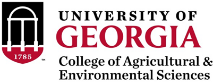 ANR Training
November 2019